Economic & Real Estate Outlook
Lawrence Yun, Ph.D.
Chief Economist, National Association of REALTORS®

Presentation at New Orleans Real Estate Forecast Symposium 

New Orleans, LA 
October 10, 2017
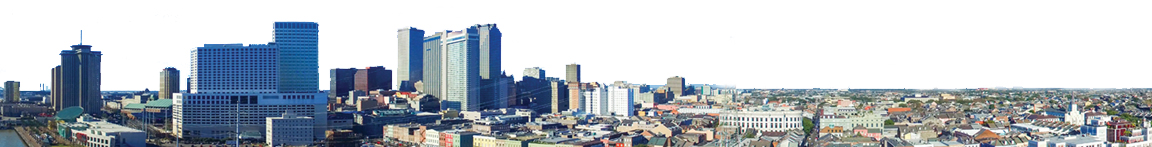 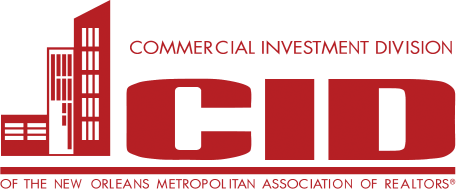 GDP Quarterly Growth Rate
Presidential GDP Growth Rates
Personal Consumption Growth Rate
Business Spending Growth Rate(Non-residential fixed investment)
Business Investment SpendingSpending for Structure lagging behind Equipment ($ billion)
Government Spending Growth Rate
Export and Import Growth Rates
Exports (Red)
Imports (Blue)
Exports and Imports
Unemployment Ratevs. Employment Rate
Employment Rate: Men vs Women
Total Job Openings
In thousands
Weekly Initial Unemployment Insurance Filings
In thousands
Mortgage Rates Taper Tantrum and Trump Election30-year Fixed Rate
Stock Market: S&P 500 Index
Animal Spirit Revival of Consumers? Consumer Confidence Index
Animal Spirit Revival of Businesses? Small Business Optimism Index
New Supply
Homebuilding

Single-family rentals are sold (not bought)

Airbnb ... Fewer vacant homes and rooms
Single-family Housing Starts(Shortage of Lots, Labor, Lending, Lumber)
Thousand units
Months to Sell a Newly Built Home
Multifamily Housing Starts
Thousand units
Steady Job Creations(8 million lost … 16 million gained)
In thousands
Total Jobs in New Orleans Metro
In thousands
Total Job Openings
In thousands
Homeowners Equity in Real Estate from 1990
$ billion
CPI Inflation: No Worries(Overall and Core)
Monetary PolicyFed Funds Rate
Federal Reserve Balance Sheet Pace and Impact of Unwinding? Slow but Uncertain
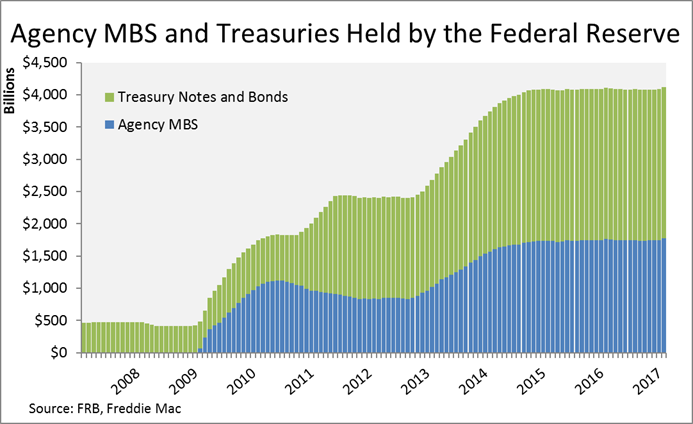 Apartment
%
Source: CBRE via ULI
New Orleans MarketPricing for multifamily properties accelerates in 2017
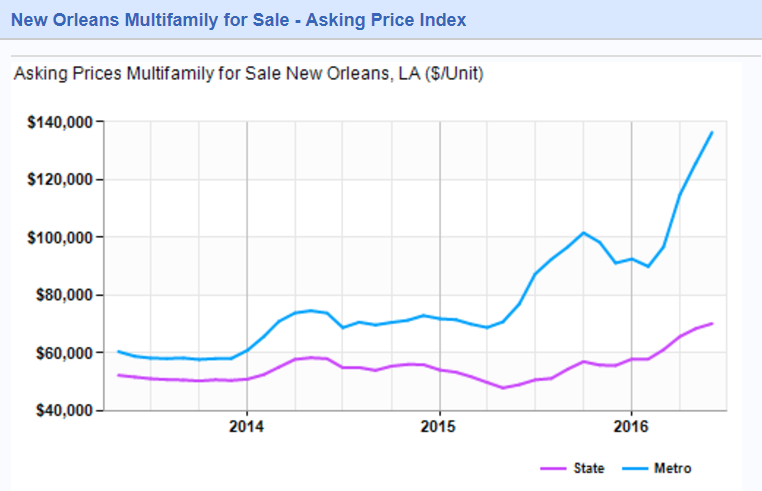 Source: Louisiana Commercial Realty, LoopNet
New Orleans Metro Housing PermitsSingle-Family and Multifamily
Pent-Up Demand: Actual vs Projected HouseholdsKC Federal Reserve estimate of 6.9 million missing households
Young Adults Living with Parents% of those aged 25 to 34
Post-College Likely Renters(Age 25 to 29)
Office
%
Source: CBRE via ULI
New Orleans MarketOffice rents pick up, while investment prices flatten
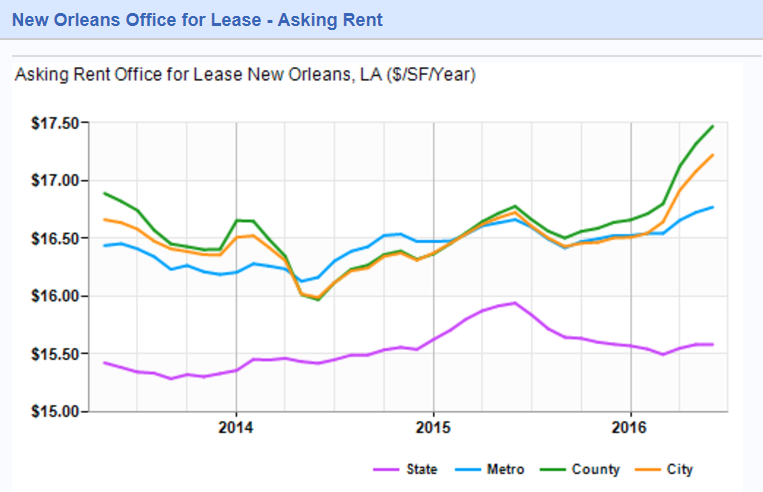 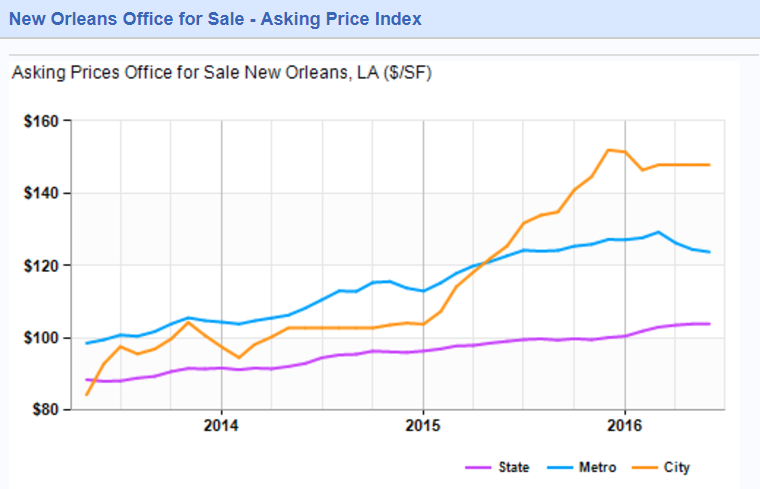 Source: Louisiana Commercial Realty, LoopNet
Source: Louisiana Commercial Realty, LoopNet
Industrial-Warehouse
%
Source: CBRE via ULI
New Orleans MarketIndustrial demand drives rent growth
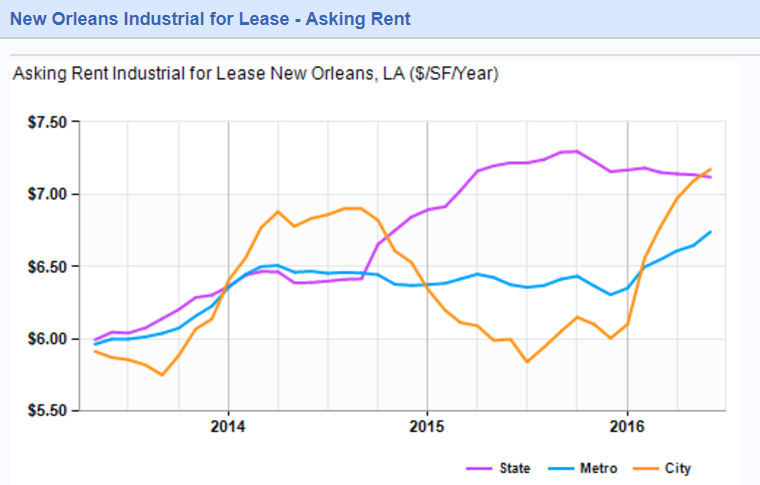 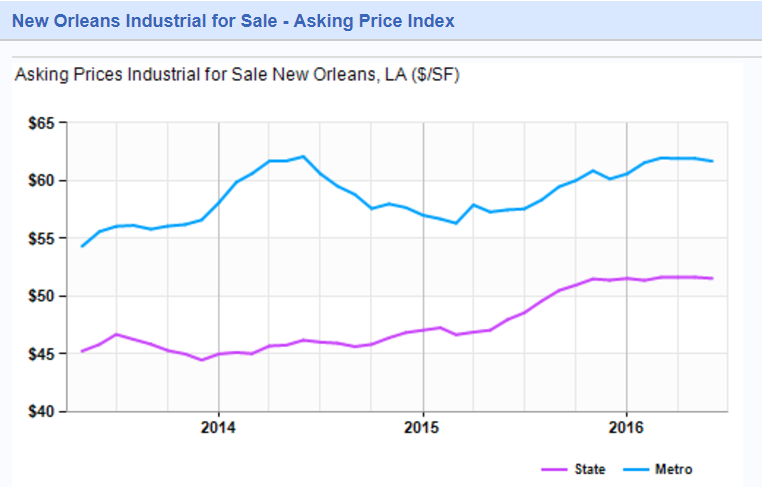 Source: Louisiana Commercial Realty, LoopNet
Source: Louisiana Commercial Realty, LoopNet
Retail
%
Source: CBRE via ULI
New Orleans MarketRetail rents reflect gains in tourism flows
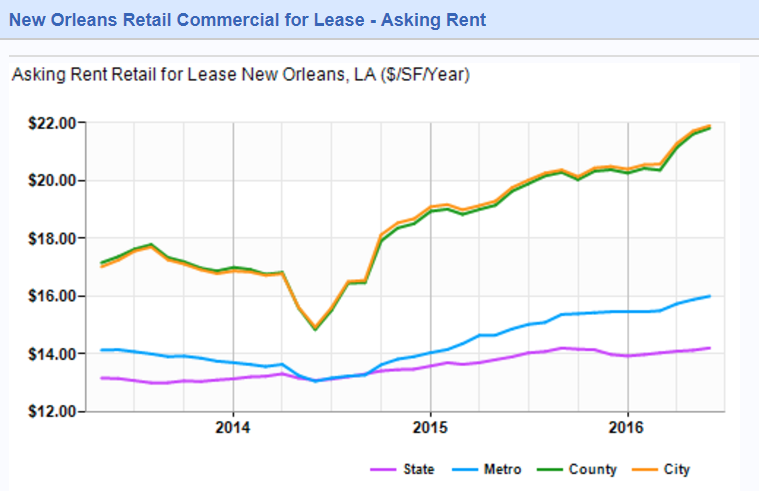 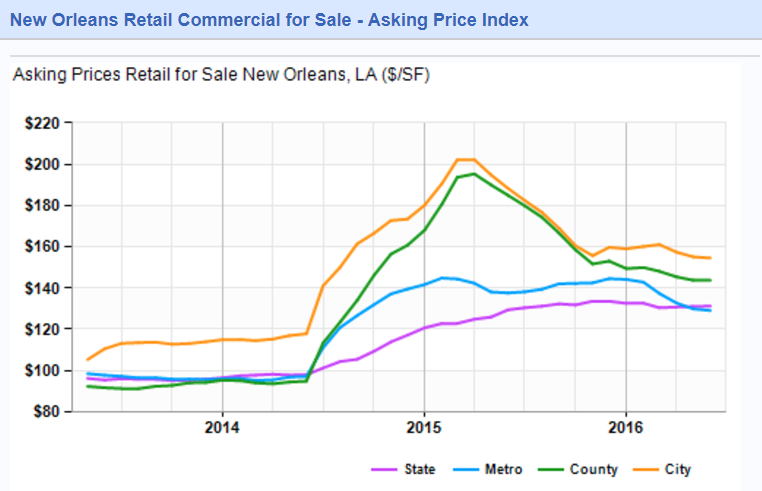 Source: Louisiana Commercial Realty, LoopNet
Source: Louisiana Commercial Realty, LoopNet
Why Industrial Outperforms?
Past Non-Store Retail Sales
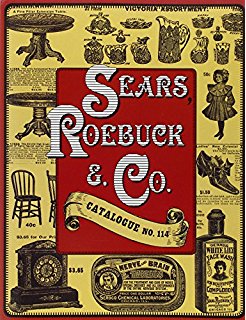 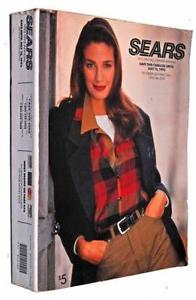 New Orleans remains dominant travel destination in LA…
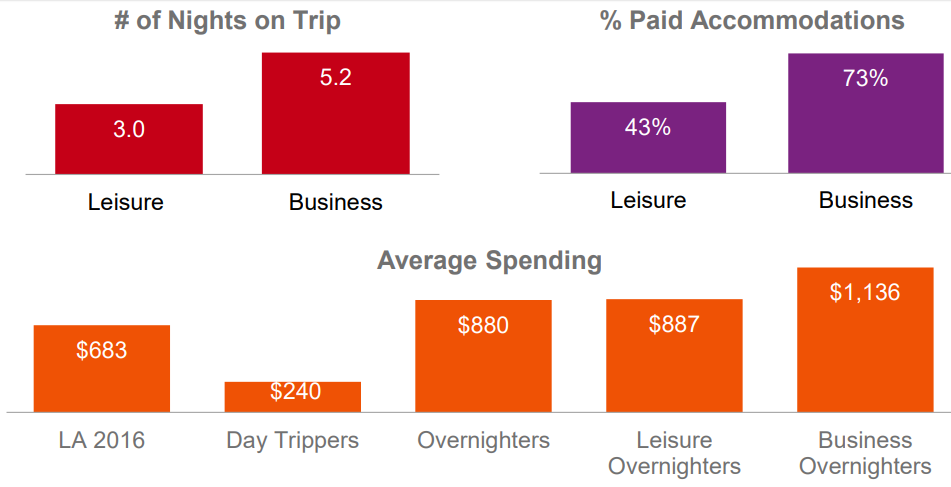 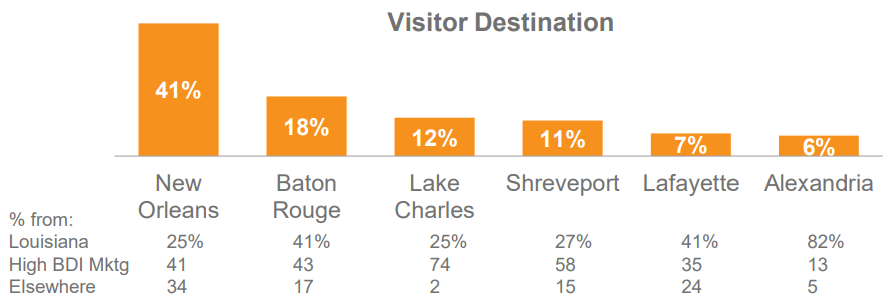 Source: Kantar TNS
Source: Kantar TNS
Commercial Property Price may be Bubblish(90% gain in 7 years)
Source: Federal Reserve
Commercial Investment Sales of Large Properties(Properties valued at $2.5 million and over)
NCREIF Cap Rates – Likely Already Hit Cyclical Low
%
New Orleans CRE investments mirror broader US trends
Q2.2017: 6.4%
Source: Real Capital Analytics
Source: Real Capital Analytics
REALTORS® CRE sales rebound 4.4% in Q2.2017
Big Cap and Small Cap
Real Capital Analytics
$2.5 million and over transactions

REALTOR Activity
Mostly around $500,000 to $1 million transactions
Forecast
Economic Forecast
Actual versus projected HouseholdsKC Federal Reserve estimate of 6.9 million missing households
Young Adults Living with Parents% of those aged 25 to 34
Housing Forecast
Commercial Real Estate Forecast 2017-2018
Rising Cap Rates and Commercial Real Estate Prices
Steady prices in mid-tier markets

Modest price correction in big cities and trophy properties
Green Street price index could fall 4% to 8% over the next two years
Trump Presidency
Dodd-Frank?

Fannie/Freddie and Mortgage Availability?

Tax Simplification? and Mortgage Interest Deduction and 1031 exchange?

EPA, land use, development fees?